Положение о службе эдвайзеров
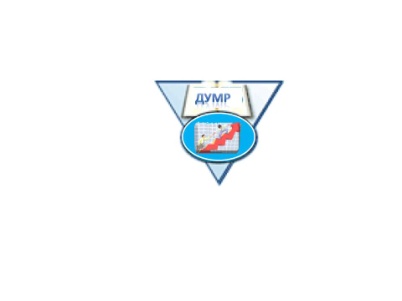 Начальник ОУМР
Славко Е.А.
Решение Ученого совета №11 от 3 июля 2012
Пересмотреть и внести изменения в Положение об академических консультантах – тьюторе и эдвайзере.
Необходимость разработки нового положения о службе эдвайзеров
Необходимость разграничения порядка организации тьюторской и эдвайзерской работы
Пересмотр функциональных обязанностей и порядка назначения эдвайзеров.
Функциональные обязанности эдвайзера
консультативная помощь студентам в вопросе выбора направления подготовки, определения   индивидуальной   траектории   обучения   через   выбор элективных дисциплин в соответствии со склонностями, возможностями, интересами и целями обучающегося.
Регламент организации работы эдвайзеров